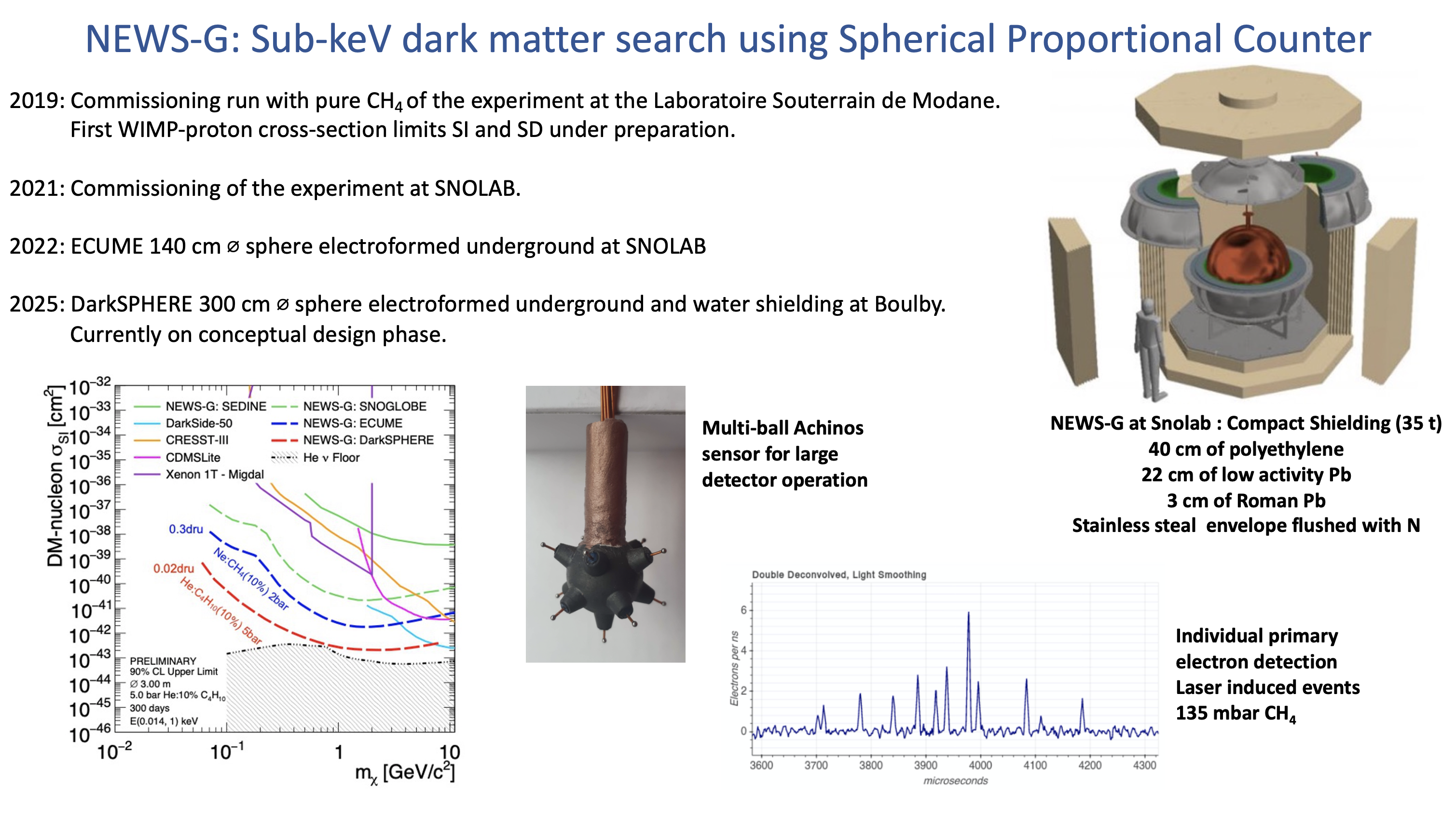 NEWS-G SPC: Signal & Backgrounds
”Easy” to achieve thresholds at a few 10’s eV and count electrons with a variety of gaseous targets (CH4, He, Ne, Ar, Xe) --> low mass WIMPS and CEvNS
Energy scale of nuclear recoils < 0.5 keV not well known: need for quenching factor measurements
Backgrounds at low amplitude/energy not well understood
 Nonphysical “spurious” pulse can be rejected based on pulse-shape
“Excess” of single electron background: correlated with alpha decays, possibly due to space charge effects, origin unknown
Time cuts after alphas remove many single electron events with moderate deadtime, but 0.5 Hz single electron background remains: physics searches start at 2-electron events